Luganda consonants/ syllable sounds (cont’d)
Da               De             Di               Do            Du 
Ta               Te               Ti                To             Tu
La               Le               Li                 Lo            Lu
Ra             Re               Ri                  Ro           Ru
 Na     Ne    Ni                                   No              Nu
Za              Ze               Zi                  Zo             Zu
Sa              Se              Si                   So             Su
Ja              Je               Ji                    Jo             Ju
Ga             Ge             Gi                   Go           Gu
Ka              Ke             Ki                  Ko             Ku
Nya           Nye           Nyi               Nyo          Nyu
Nÿa           Nÿe             -                   Nÿo         Nÿu
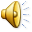 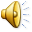 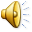 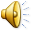 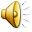 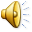 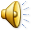 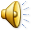 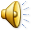 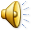 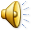 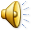 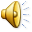 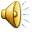 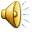 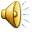 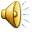 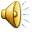 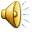 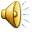 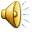 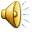 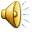 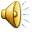 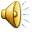 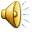 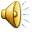 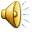 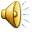 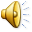 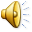 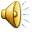 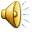 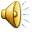 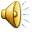 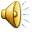 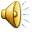 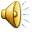 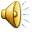 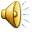 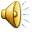 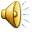 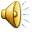 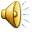 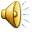 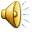 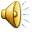 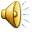 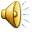 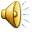 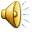 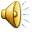 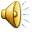 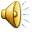 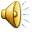 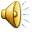 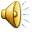 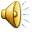 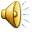 Monosyllabic words
In some instances, the Consonant- vowel (CV) syllables are full . Examples:
Bo    - Them
Si       - Not
Ka      - Home
Ki       - What
Ta      - Let go/ Release
Mu     - In
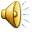 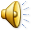 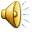 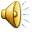 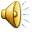 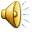